Regional / Local
International
INTERNATIONAL COMMITTEE LEADERS / MEMBERS
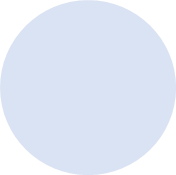 MICRO-
VOLUNTEER
MICRO-
VOLUNTEER
LOCAL STEERING COMMITTEES
REGIONAL GOVERNING BOARDS
SHARED INTEREST GROUP LEADERS
INTERNATIONAL BOARD OF DIRECTORS
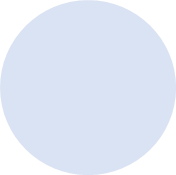 MICRO-
VOLUNTEER
INTERNATIONAL TASK FORCE LEADERS / MEMBERS
LMA Leadership Mapping
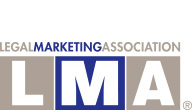 International Board of Directors
Board Composition: 
13 board members 
President; President-elect; Immediate Past President; Treasurer; Treasurer Elect; Secretary; Members-at-Large (5); Regional Leaders’ Committee Chair; Executive Director

Goal: 
The International Board of Directors provides oversight to all aspects of the association, including headquarters operations; governance and finance; regions; SIGs, committees and task forces; programming and other member benefits. The board also holds strategic planning exercises and directs LMA’s future growth and expansion.

Eligibility Criteria:
Member in good standing (dues must be current)
Member for at least one year
One year of service on a regional board or as chair of a regional committee OR one year service on an LMA international committee
One year of service as a regional president OR chair of an LMA international committee/task force/SIG
Agreement to adhere to the “LMA Board Guiding Principles and Responsibilities” and “International Board of Directors Rules of Conduct” 
Additional Notes:
Service for the eligibility criteria must be completed at time of nomination and the same role of service cannot be used to cover multiple criteria
Region Presidents from XX-XX (3 years prior to the year of service i.e. in 2020 you could have served in 2017-2019) are eligible to submit for the RLC Chair position
All former Board of Directors are automatically eligible to submit for a board position
Leading the judging panel for an award program does not qualify for service criteria
No individual may serve on more than one LMA board (international, regional or local steering committee) at any one time
In addition to these criteria, which include prior volunteer service to the association, LMA has established a set of core attributes that board members should exhibit. These attributes include: personal and professional integrity and trust; sound business judgment and financial literacy; strategic planning orientation; member focus; and humility.
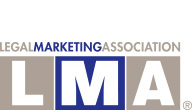 International Committees, SIGs and TFs
Committees: 
Advocacy Committee; Annual Conference Advisory; Audit; Diversity, Equity & Inclusion; Education Advisory Council; Finance; Hall of Fame; Member Engagement; Nominating; P3; Regional Leaders’; Strategies Journal Editorial Board; Talent Development; Well-being 

Shared Interest Groups: 
Client Value; CMO/Senior Marketer; Competitive/Market Intelligence; Diversity, Equity & Inclusion; Marketing Technology; Plaintiff; PR & Communications; Solo/Small Team; Social & Digital Media 

Task Forces: 
2030; Revenue Diversification; International; System Implementation; Regional Conference

Goal:
The primary role of committees, SIGs and task forces is to develop and implement an annual operating plan, based upon LMA’s strategic plan, working toward goals set forth for the year by the International Board of Directors. 

Eligibility Criteria:
Member in good standing (dues must be current)
LMA committee, SIG and task force chairs are appointed by the President-Elect based on prior leadership, volunteer and professional experience 
Committee / task force members
Applications for open committee and task for positions are filled by a Call for Volunteers in November
Note that some committees are filled by appointment and thus are not listed as available in the Call for Volunteers
Agreement to adhere to the “International Board of Directors Rules of Conduct” or “Volunteer Participation Agreement”
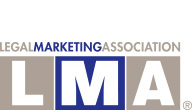 Regional Governing Boards
Regions: 
Canada; Mid-Atlantic; Midwest; Northeast; Southeast; Southwest; West

*Regional Governing Board Roles:
President; President-elect; Secretary; Treasurer; Treasurer-elect; Director at Large – Membership; Director at Large – Communications; Director at Large – Regional Programming; Director at Large – Sponsorship; Director at Large – Local Steering Committees

Goal:
Region Governing Boards provide oversight for Local Steering Committees, including ensuring the financial health of the region; participate in developing an annual budget for the region; develop a strategic plan and annual work plan for the regional board; establish the priorities and scope of work for regional committees and task forces; make decision according to changing environmental conditions; and monitor industry and professional trends as a component of service. 

Eligibility Criteria:
Member in good standing (dues must be current)
Each nominee must have been a member of LMA for at least one year at the time of nomination
Member for at least one year in a local group located in the appropriate region
No individual may serve on more than one LMA board (international, regional or local steering committee) at any one time
A candidate may only apply to one regional governing board/local steering committee
Agreement to adhere to the “Regional Board of Directors Rules of Conduct”
*Please use this document as a guide to better understand volunteer eligibility criteria. By no means is this document meant to be inclusive of all roles and responsibilities as each Region is unique.
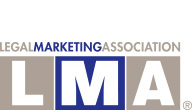 Local Steering Committees
Local Groups:
Canada: Halifax; Montreal; Toronto; Calgary; Edmonton; Vancouver
Mid-Atlantic: Baltimore; Capital; The Virginias
Midwest: Chicago; Indianapolis; Kansas City; Michigan; Minnesota; Ohio; St. Louis
Northeast: Boston; New York; Philadelphia
Southeast: Atlanta; Birmingham; Charlotte; Columbia; Jacksonville; Kentucky; Nashville; Orlando; Raleigh/Greensboro/Triad; South Florida; Tampa Bay
Southwest: Austin; Baton Rouge-New Orleans; Dallas; Denver; Houston; Phoenix
West: Bay Area; Los Angeles; Northwest; Southern California 

*Local Steering Committees Roles: 
Chair; Vice Chair; Secretary; Member at Large – Sponsorship; Member at Large – Membership; Member at Large Local Programming; Member at Large – Events 

Goal:
Local Steering Committees (LSCs) govern the local entity they serve, including ensuring the sound financial health of the local entity; develop, in coordination with their Regional Board, an annual budget; collaborate with their Regional Board to develop an annual work plan; establish the priorities and scope of work for committees and task forces; make decisions according to environmental conditions; and monitor industry and profession trends as a component of service. 

Eligibility Criteria:
Member in good standing (dues must be current)
LMA Regional Nominating Committees will vet candidates to ensure the criteria established for eligibility is met
Agreement to adhere to the “Volunteer Participation Agreement”
*Please use this document as a guide to better understand volunteer eligibility criteria. By no means is this document meant to be inclusive of all roles and responsibilities as each Local Steering Committee is unique.
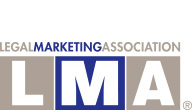